Learning to Compute the Symmetry Plane for Human Faces
Jia Wu (jiawu@uw.edu)
ACM-BCB '11, August 2011
1
A simple introduction for classification
Training
testing
Positive /negative samples
Classifier
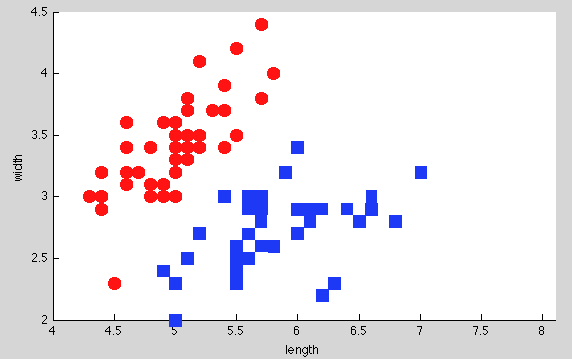 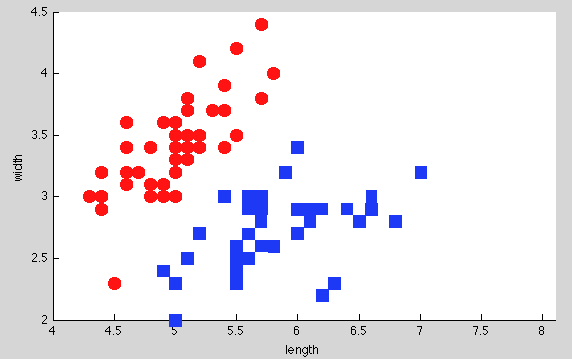 2
[Speaker Notes: Classification is the problem of identifying the sub-population to which new observations belong.
Training set: positive and negative samples
Feature: quantitative information on one or more measurements

where the identify of the sub-population is unknown, on the basis of a training set of data containing observations whose sub-population is known. Thus the requirement is that new individual items are placed into groups based on quantitative information on one or more measurements, traits or characteristics, etc) and based on the training set in which previously decided groupings are already established.]
Landmark by medical experts
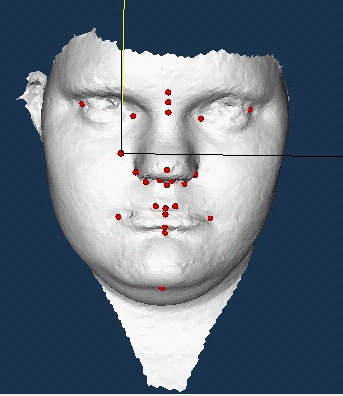 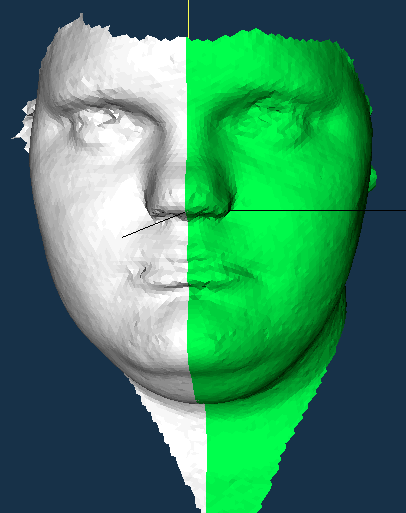 Landmarks labeled by experts
Standard symmetry plane
3
[Speaker Notes: Discuss whether this is a good way to estimate symmetry plane]
Flow chart for training
Standard symmetry plane
Landmarks from medical experts
Landmark model training
Symmetry model training
Points predicted as interesting regions
Connected regions
4
10 kinds of landmarks.
Nose: ac (nose side), prn, sn,se
Eyes: en, ex
Mouth: (li,ls), ch, sto
Chin: slab
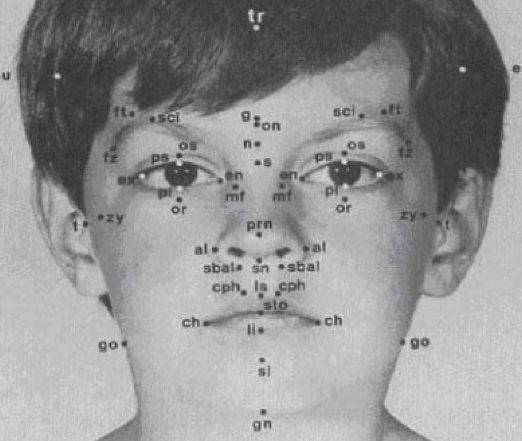 5
[Speaker Notes: Most robust and reliable points ( missing data, or missing points)]
Positive/negative samples
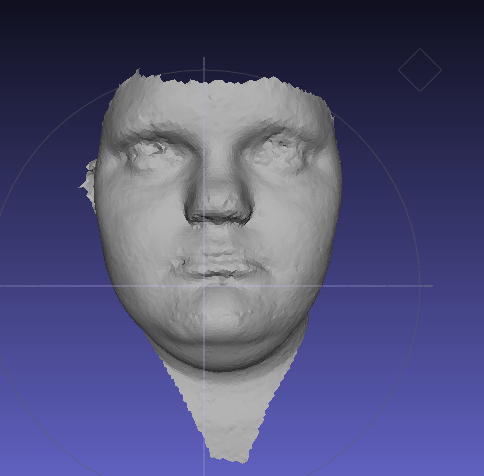 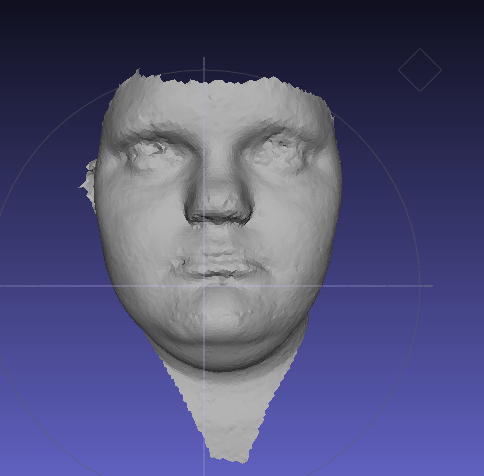 Training for en: the inner corners of the eyes
Training for prn: most protruded point of nasal tip
6
Features: mean and Gaussian curvatures for original head and smoothed head
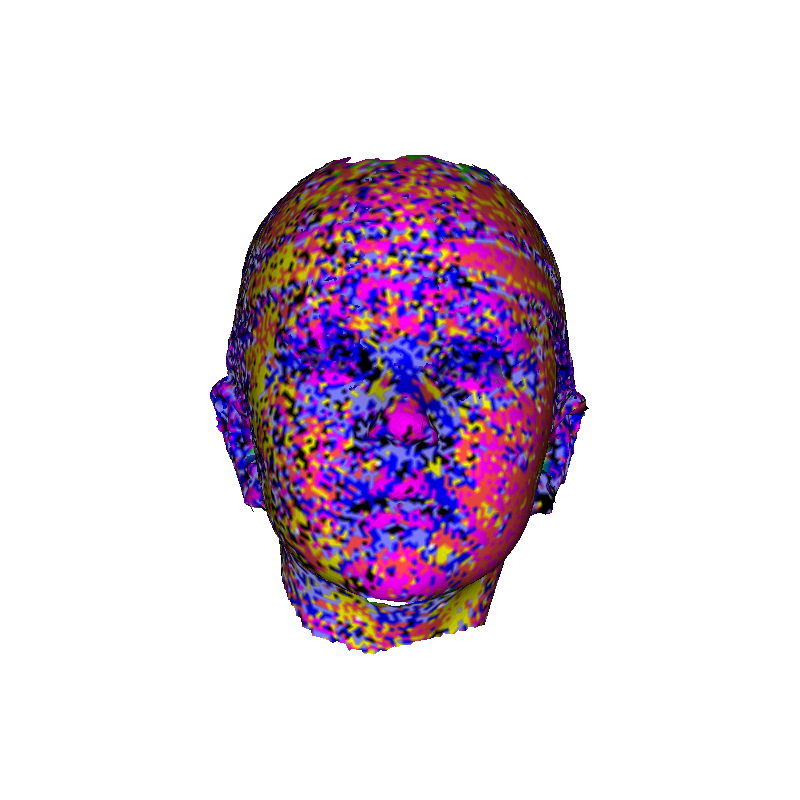 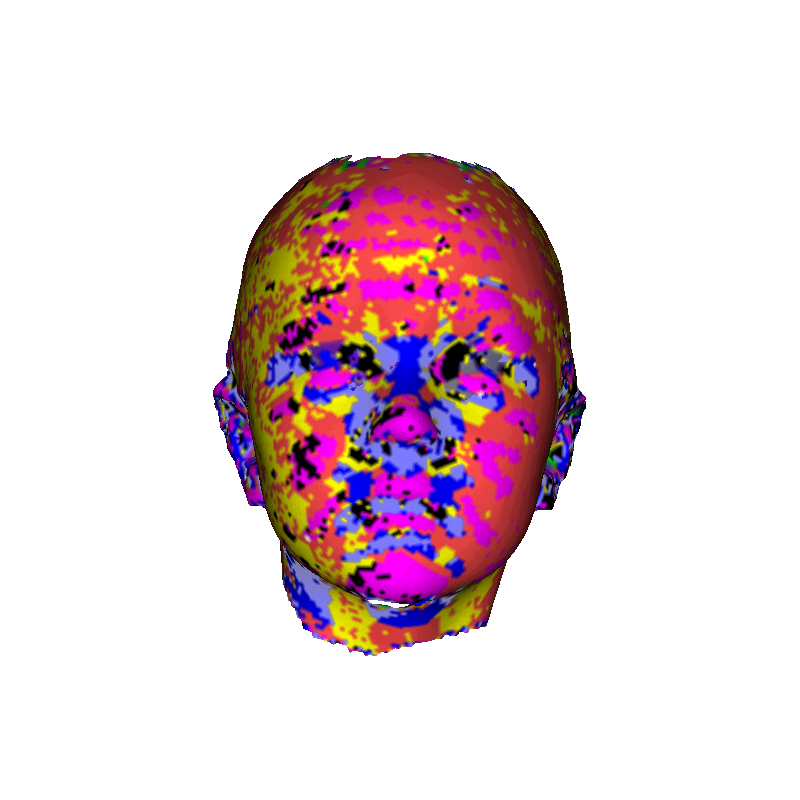 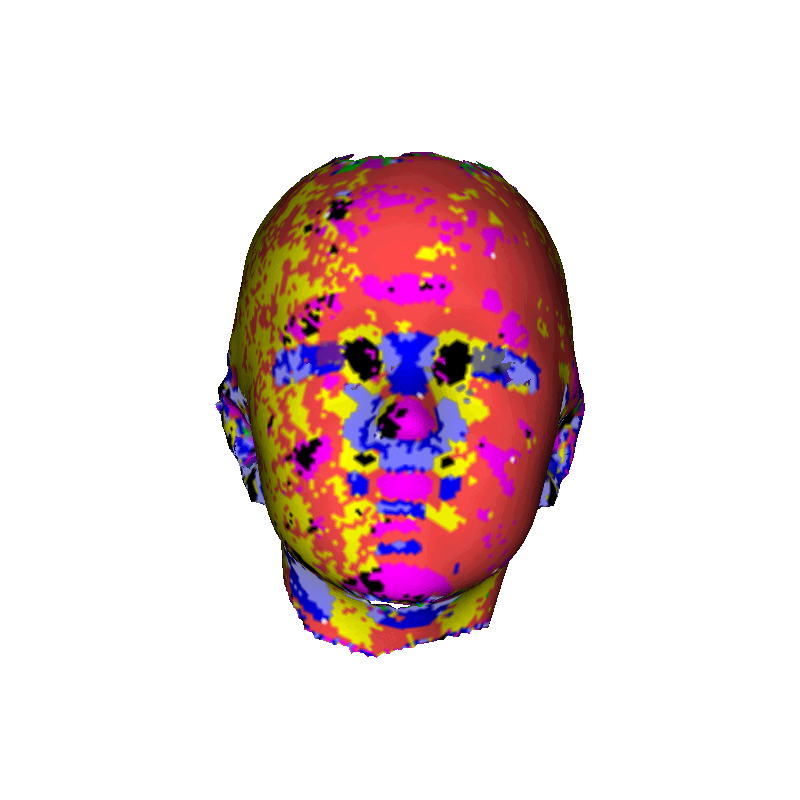 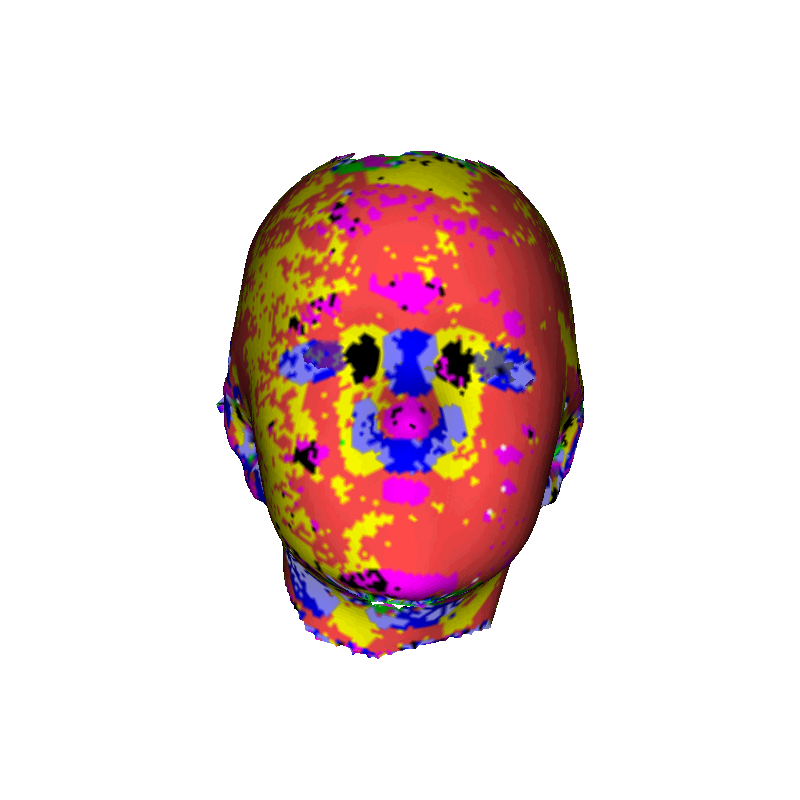 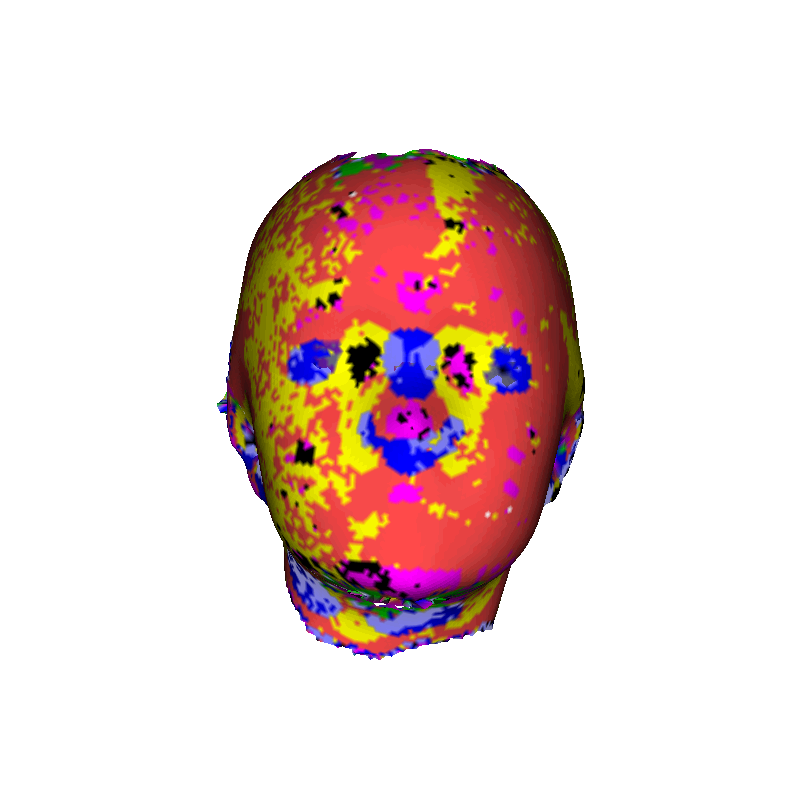 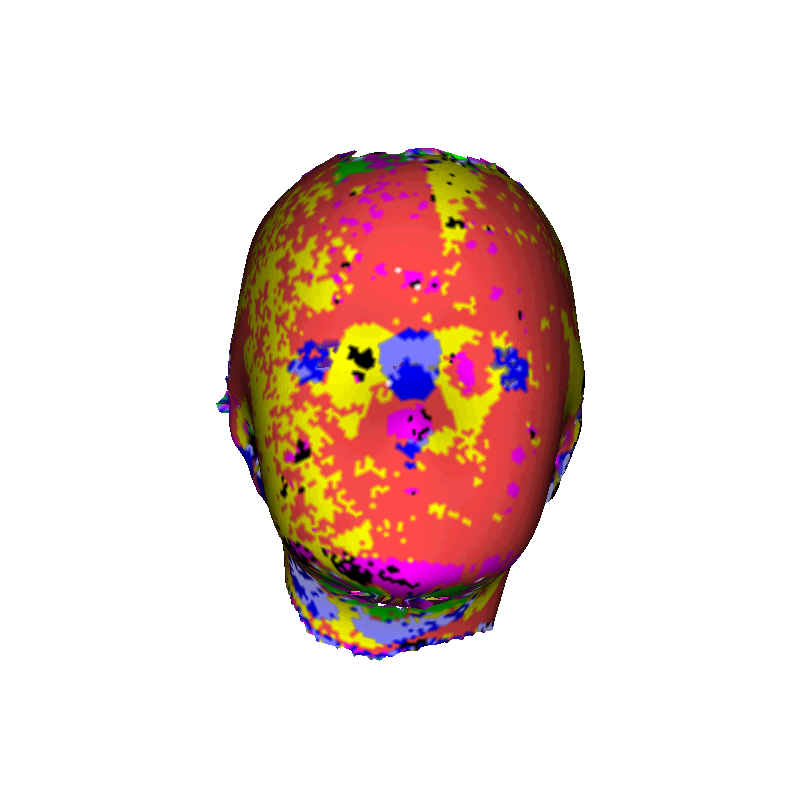 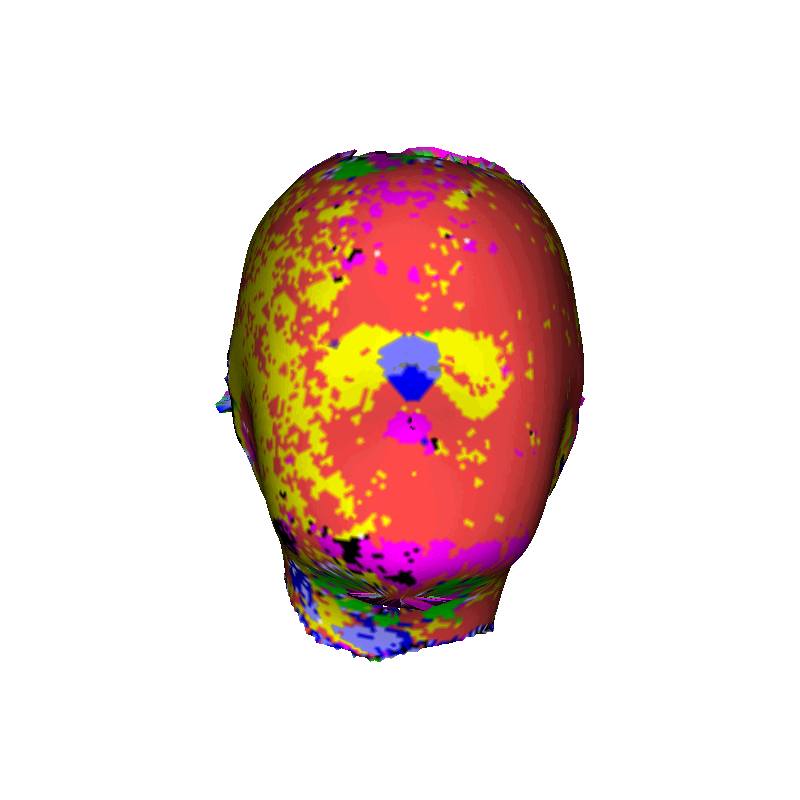 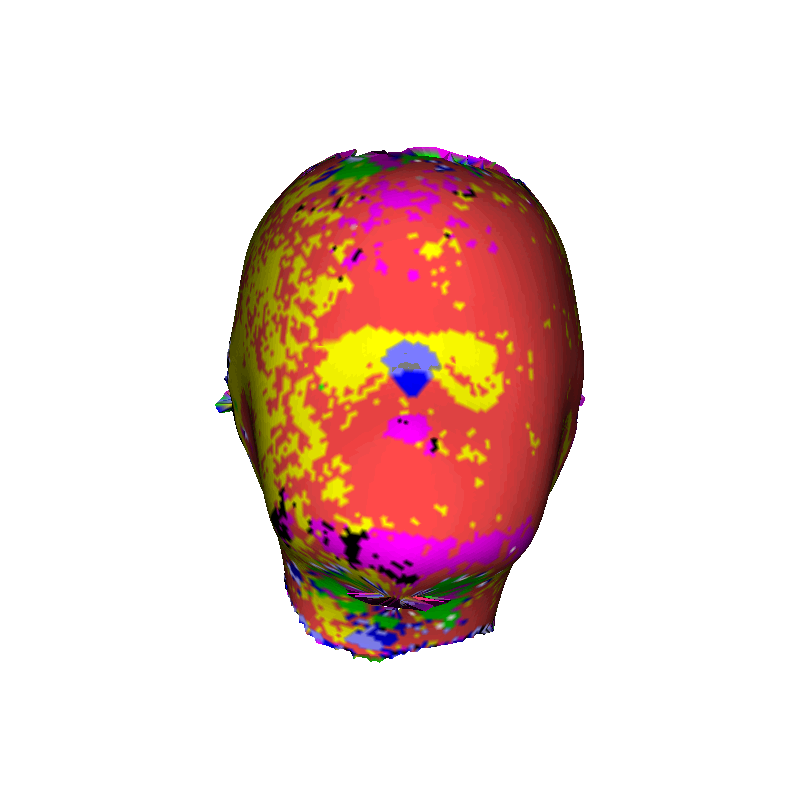 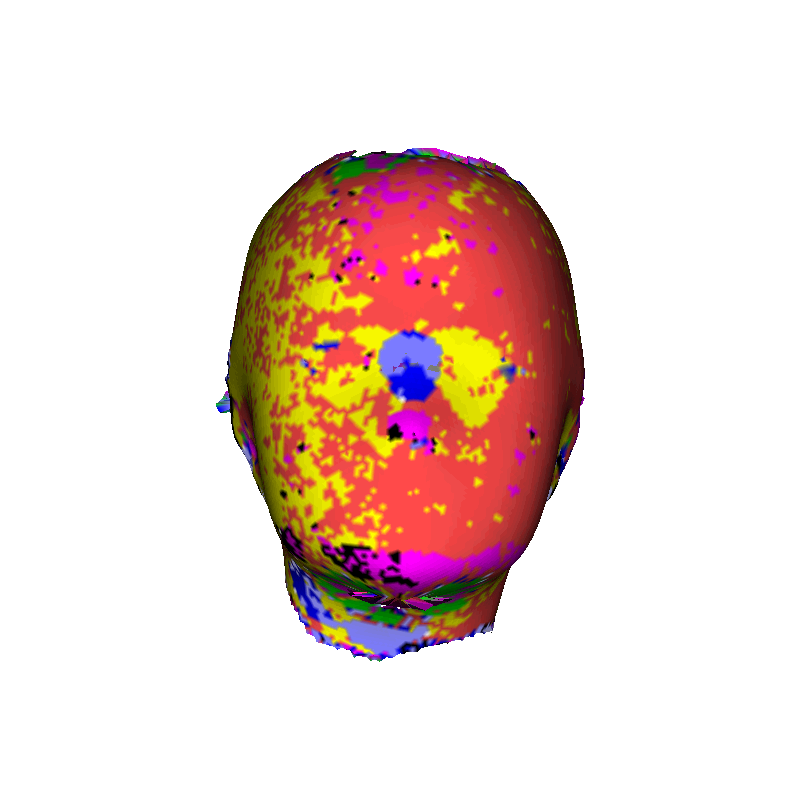 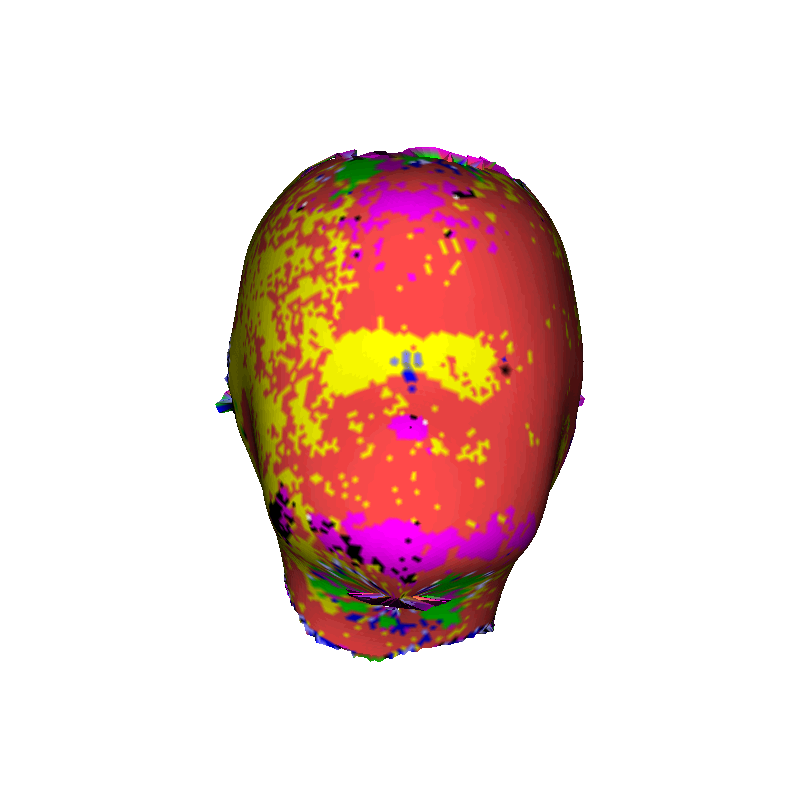 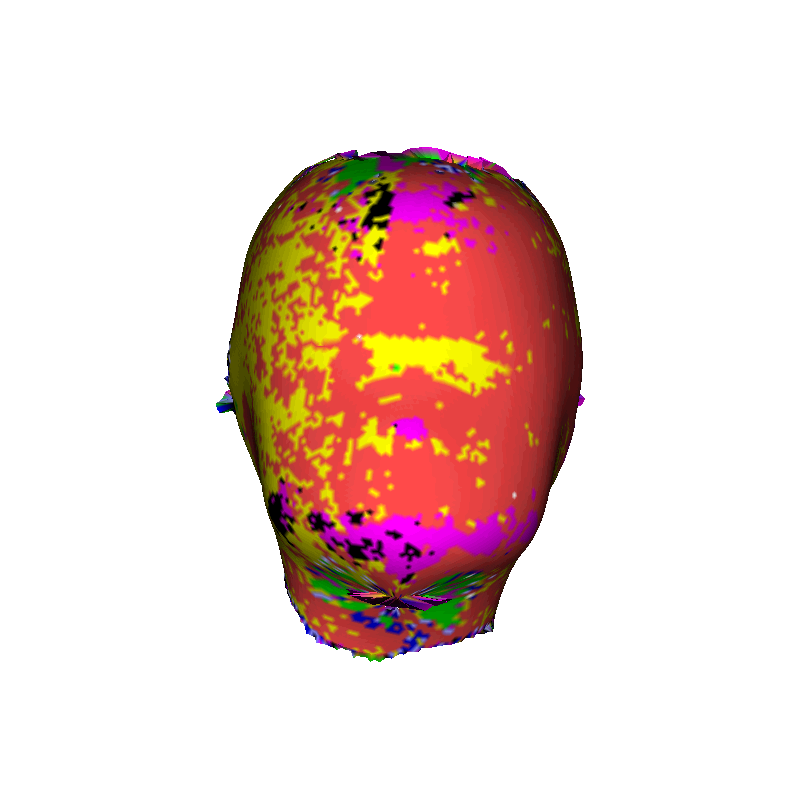 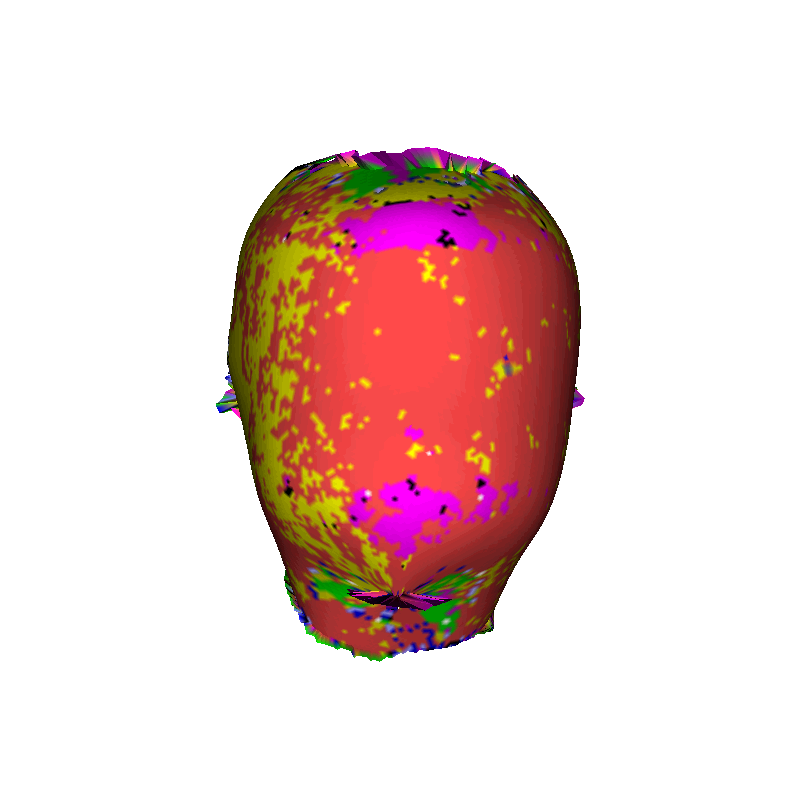 7
Flow chart
Standard symmetry plane
Landmarks from medical experts
Landmark model training
Symmetry model training
Points predicted as interesting
Connected regions
8
Interesting points prediction
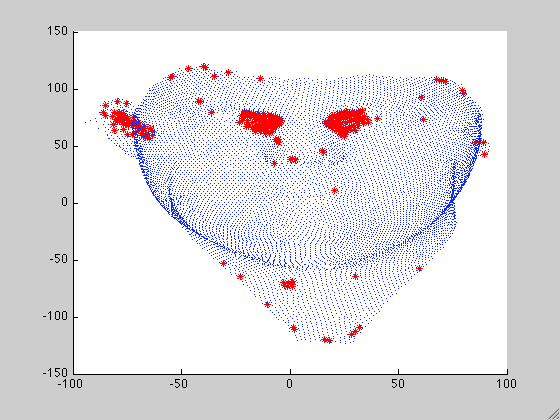 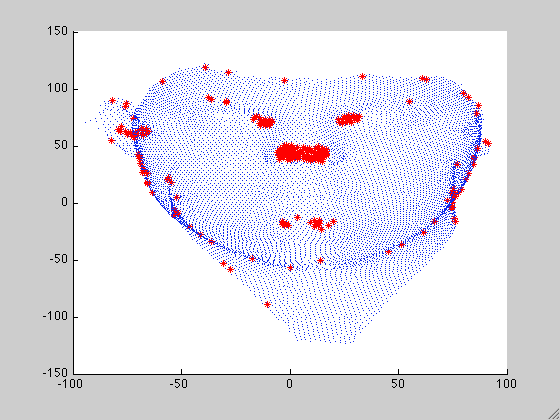 Prediction of en: the inner corners of the eyes
Prediction of prn: most protruded point of nasal tip
9
[Speaker Notes: Area show up because they have similar properties]
Connected regions
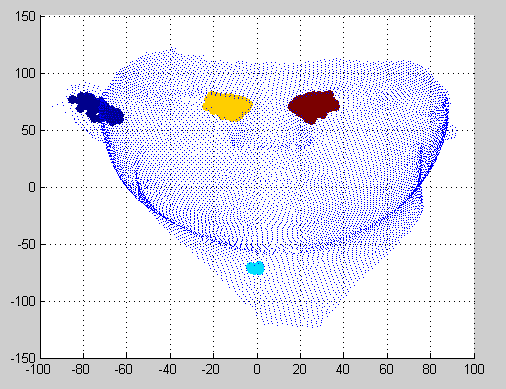 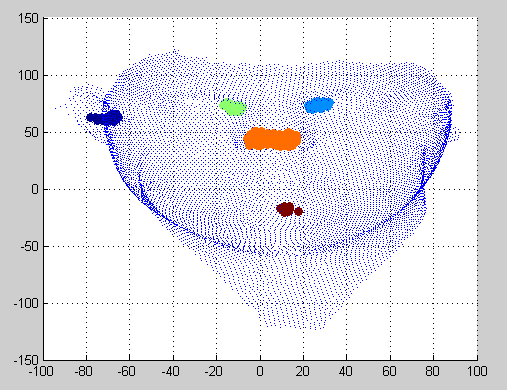 Connected regions for en: each color means one region
Connected regions for prn: each color means one region
10
[Speaker Notes: Connected to each other on the mesh]
Flow chart
Standard symmetry plane
Landmarks from medical experts
Landmark model training
Symmetry model training
Points predicted as interesting regions
Connected regions
11
How to define “good” symmetric regions
A “good” pair of regions should be symmetric to the standard symmetry plane
A “good” single region should have the center on the standard symmetry plane
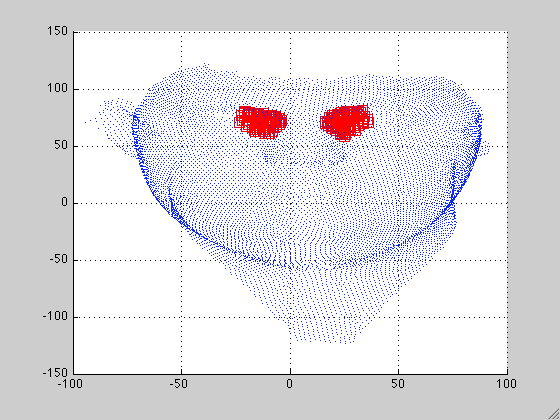 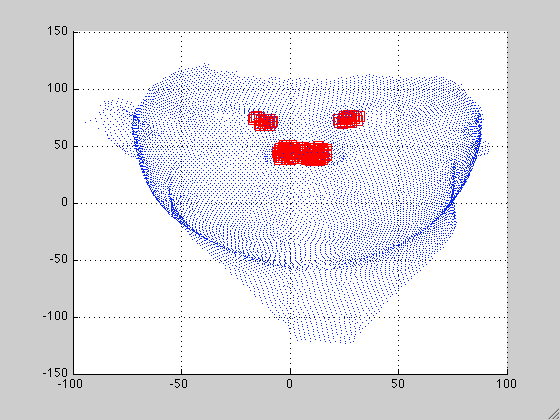 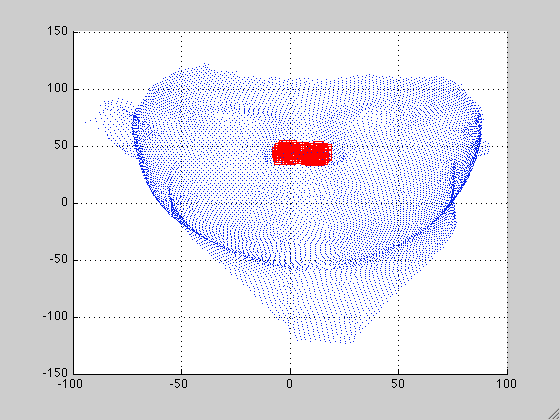 “good” regions for en
“good” regions for prn
12
Feature for regions
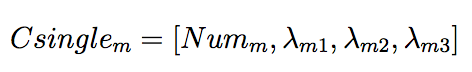 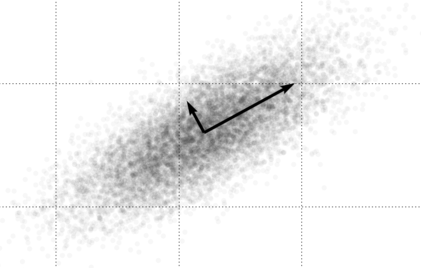 Principal component analysis and eigenvalues
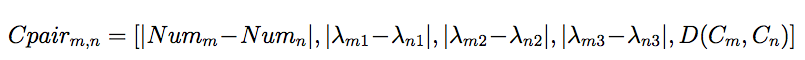 13
Flow chart for training
Standard symmetry plane
Landmarks from medical experts
Landmark model training
Symmetry model training
Points predicted as interesting regions
Connected regions
14
Procedure for New data
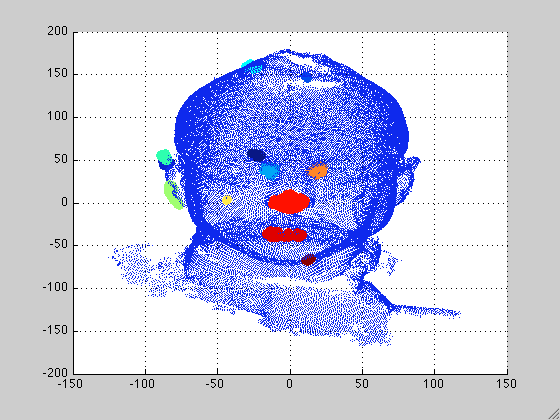 Select possible landmark areas( from Landmark model)
Find and pair connected regions
interesting regions for prn
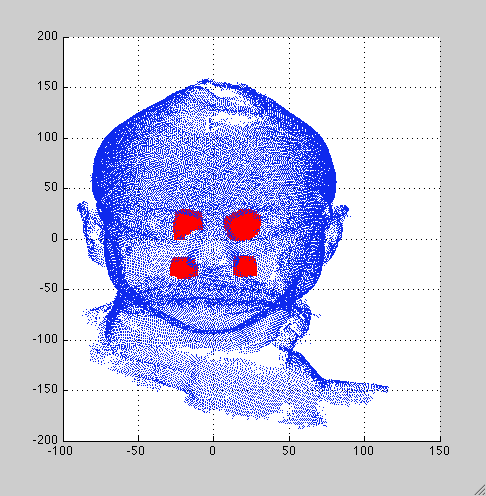 Determine good singles and good pairs ( from Symmetry model)
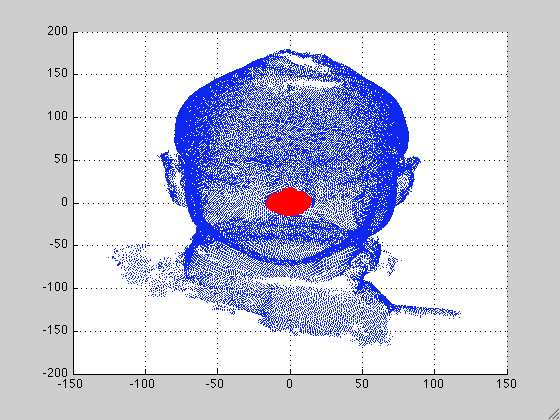 Get center and draw a plane using learned centers
Predicted as good single
Predicted as good pair
15
Procedure for New Images
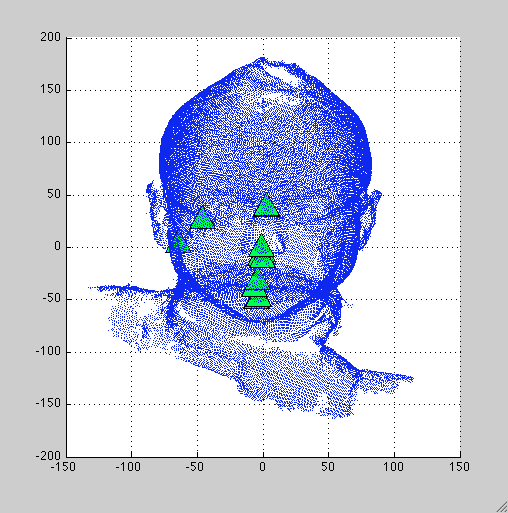 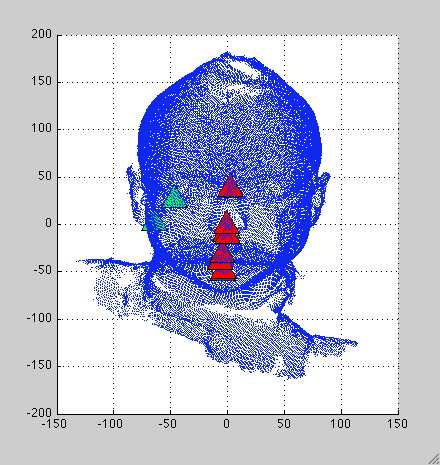 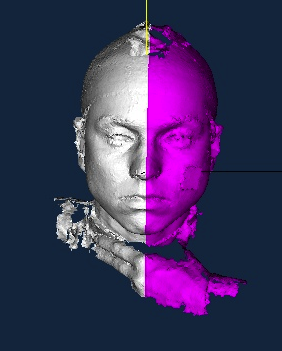 Centers of good regions
Centers for constructing plane of symmetry
Result: Plane of symmetry
16
Experiments
Compare the plane of symmetry to
Ground truth (plane determined by expert labeled landmarks)
Mirror method in literature
Ground truth dataset 1
Ground truth dataset 2
Cleft dataset
17
Mirror method in literature
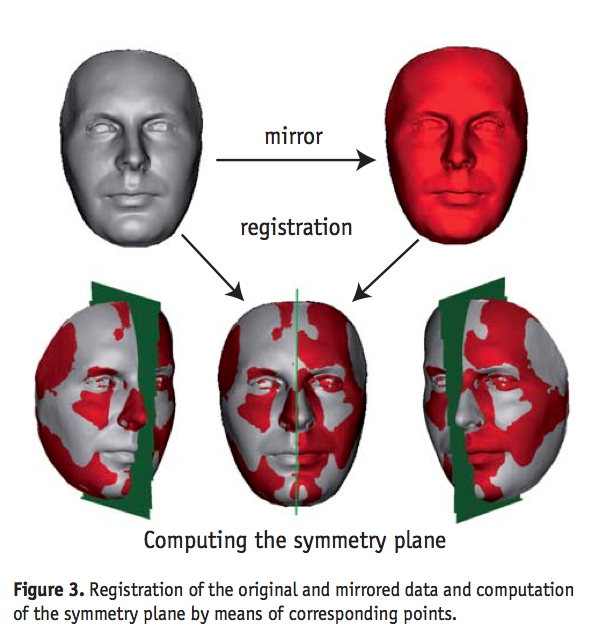 18
Results compare to ground truth
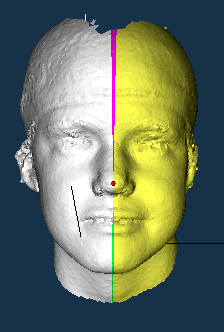 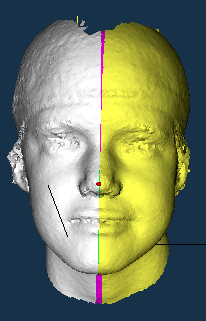 our method
Angle:4.03˚
mirror method
Angle:2.15˚
Yellow: overlapping with ground truth
Green: ground truth
Purple: extra from each method
19
Results compare to ground truth
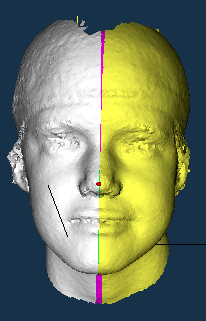 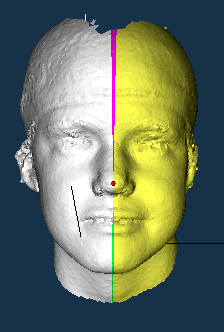 our method
mirror method
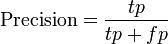 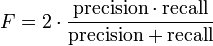 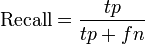 Yellow: overlapping with ground truth -> true positive
Green: ground truth -> false negative
Purple: extra from each method -> false positive
20
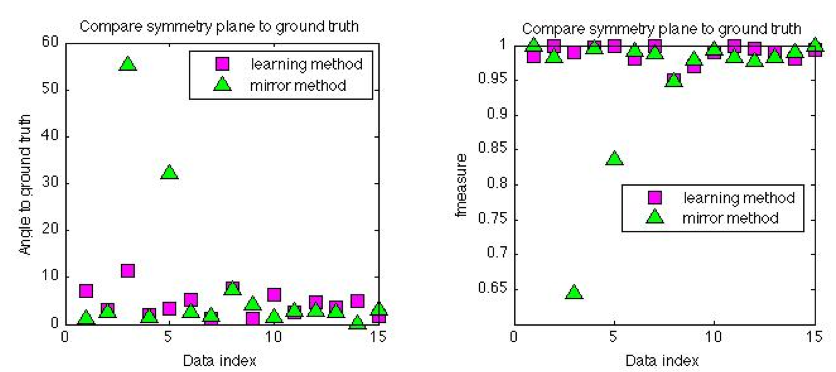 worst
best
worst
best
21
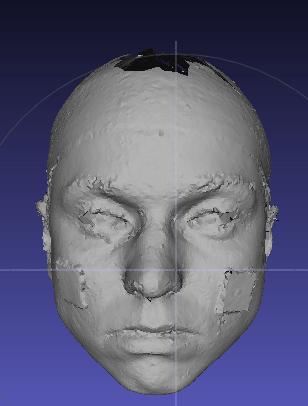 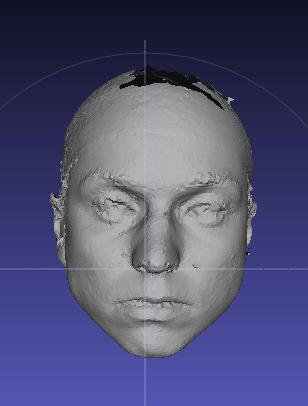 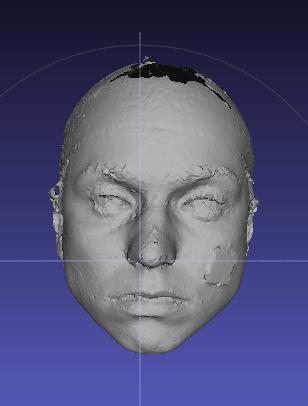 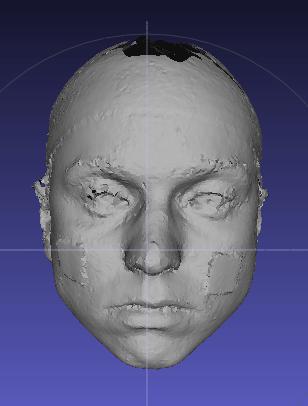 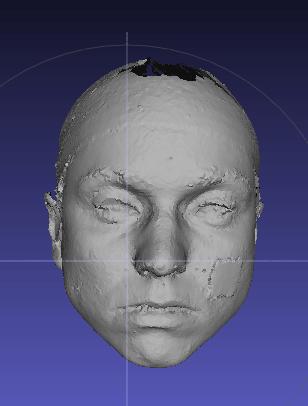 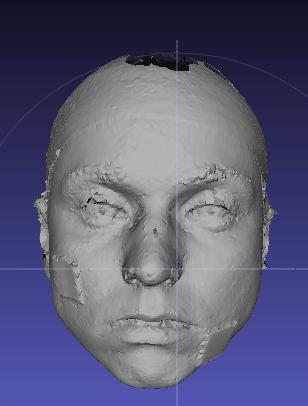 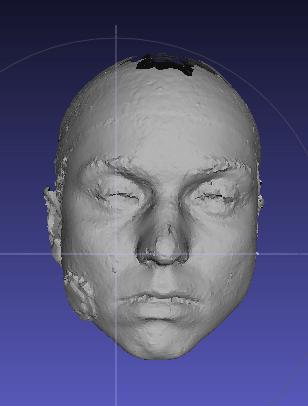 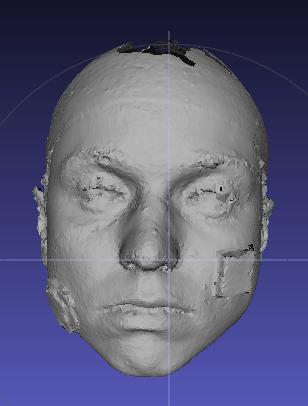 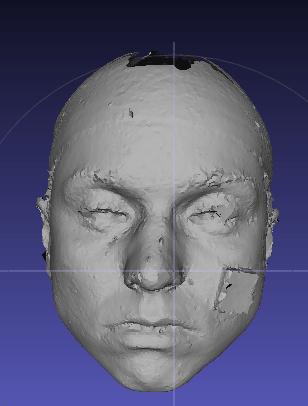 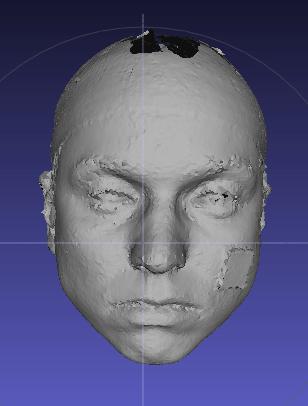 22
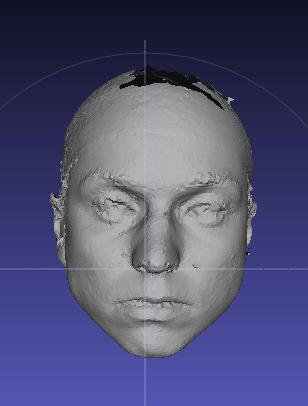 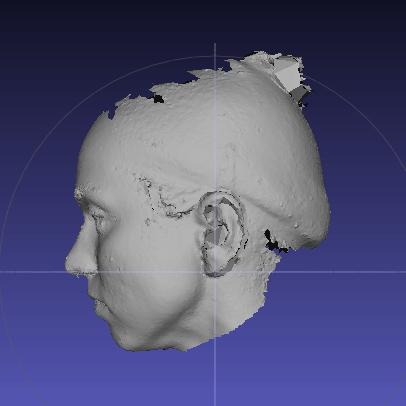 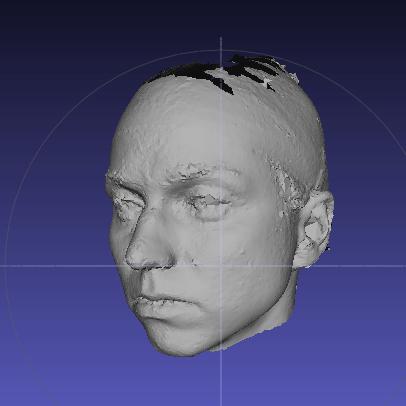 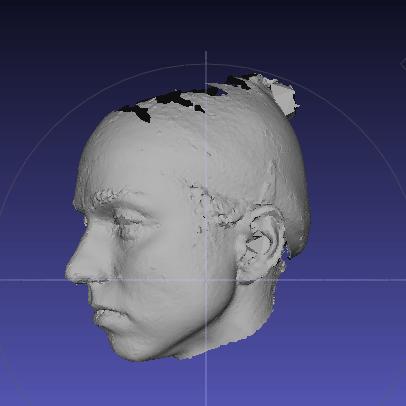 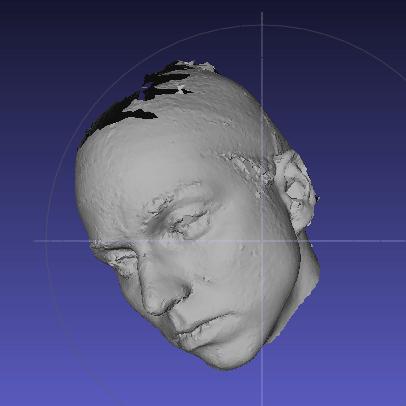 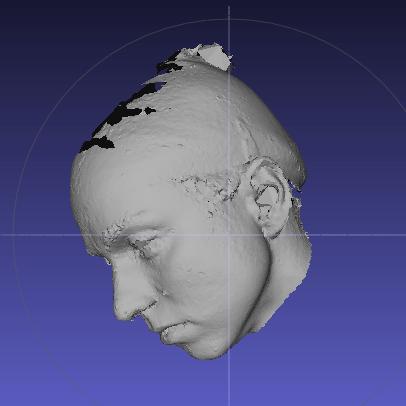 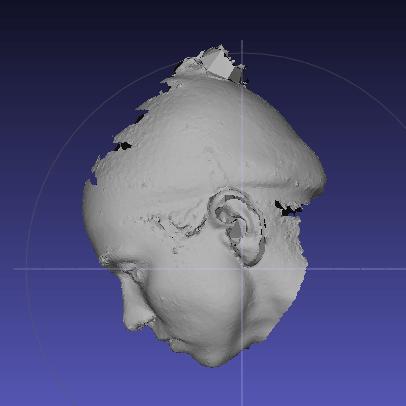 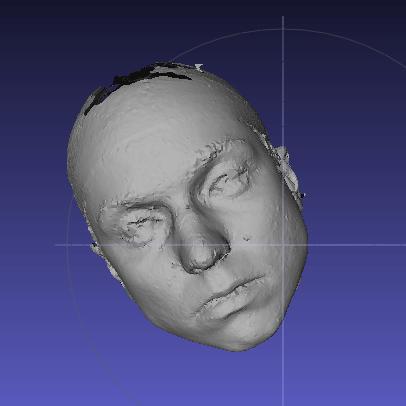 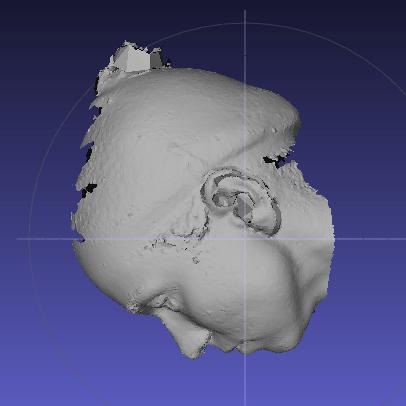 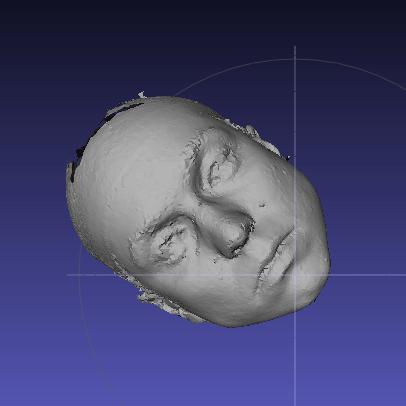 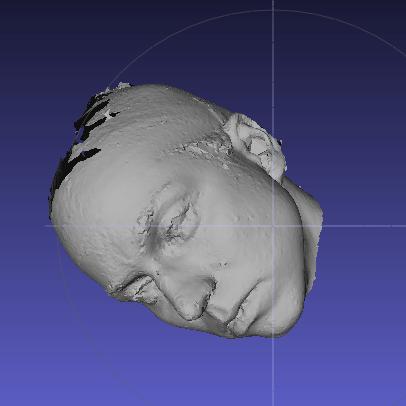 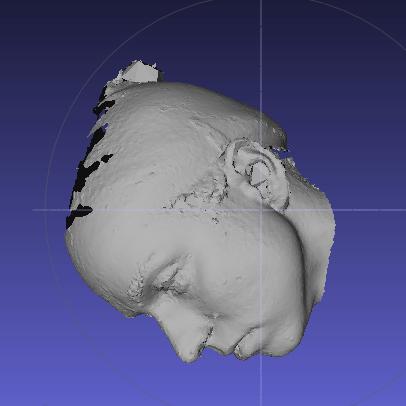 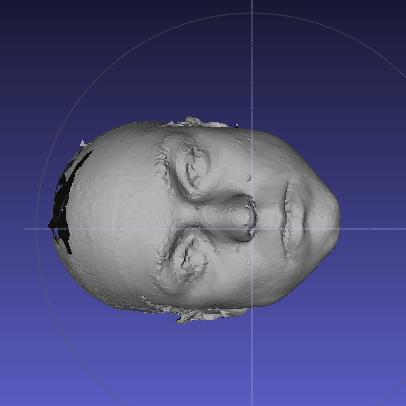 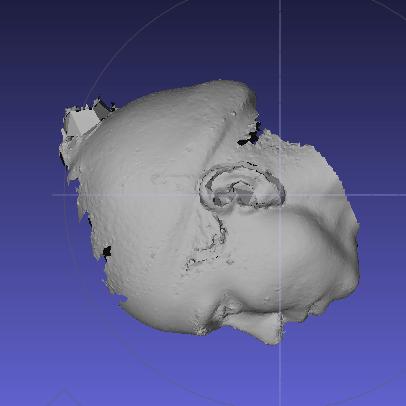 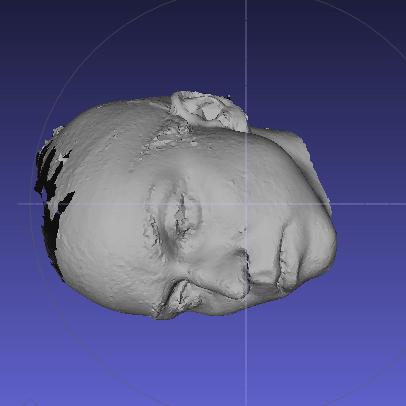 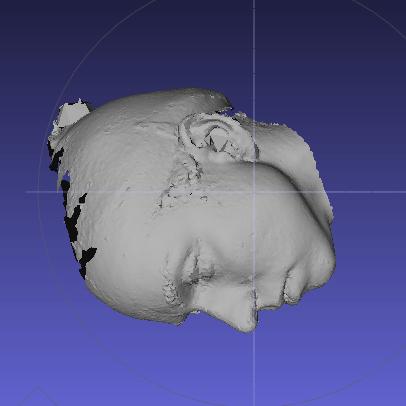 23
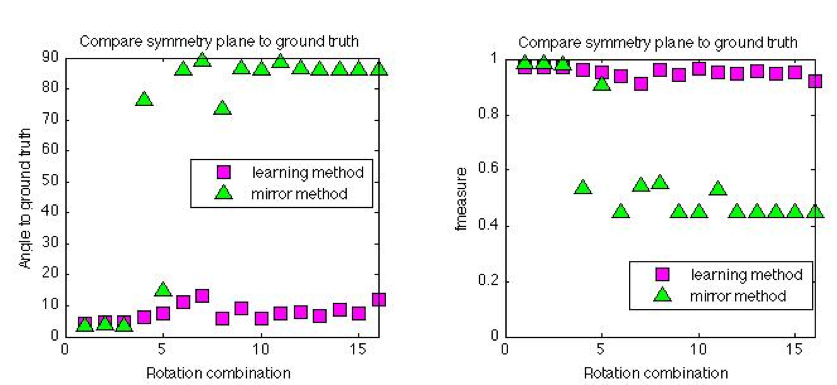 worst
best
worst
best
24
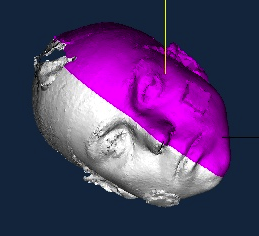 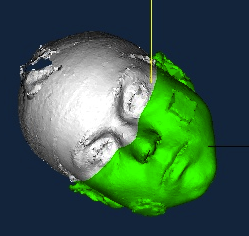 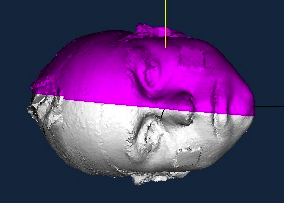 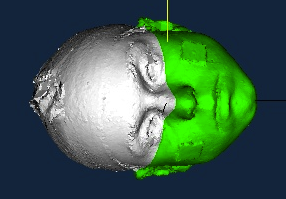 25
Cleft dataset
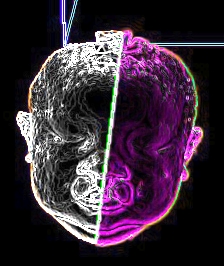 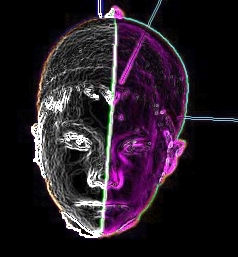 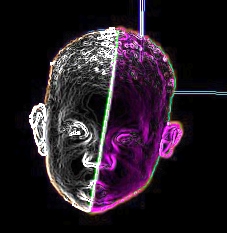 Learning method
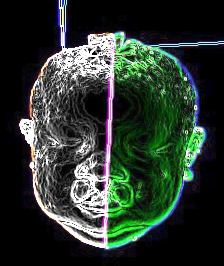 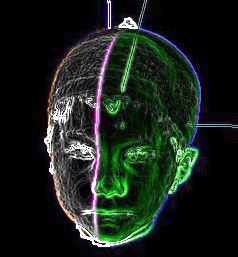 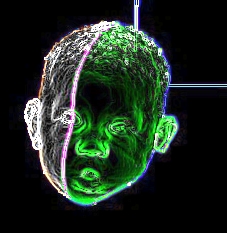 Mirror method
26
Questions?
27